Pituitary gland pathology
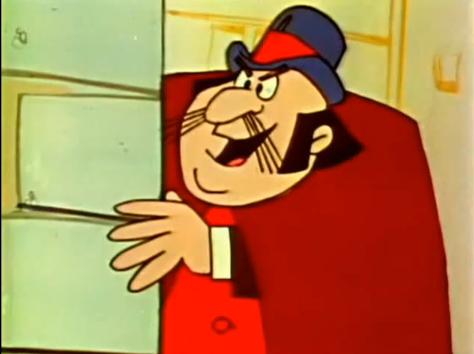 Plan
Hypopituitarism
Prolactinoma
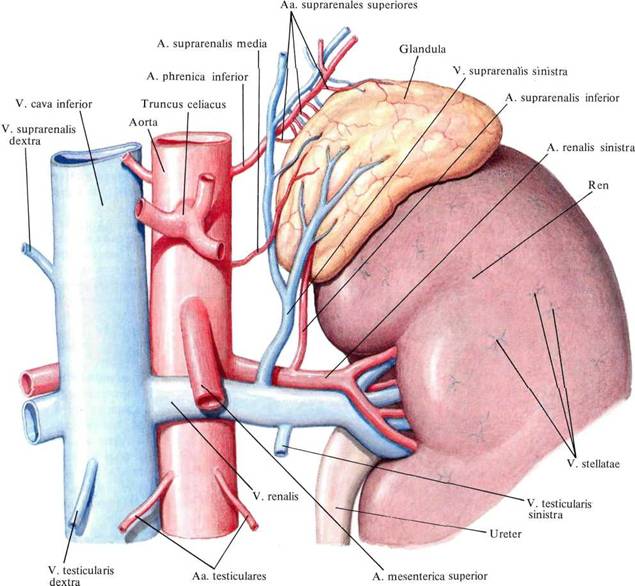 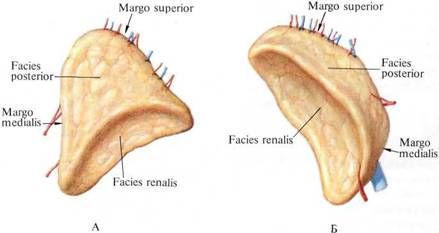 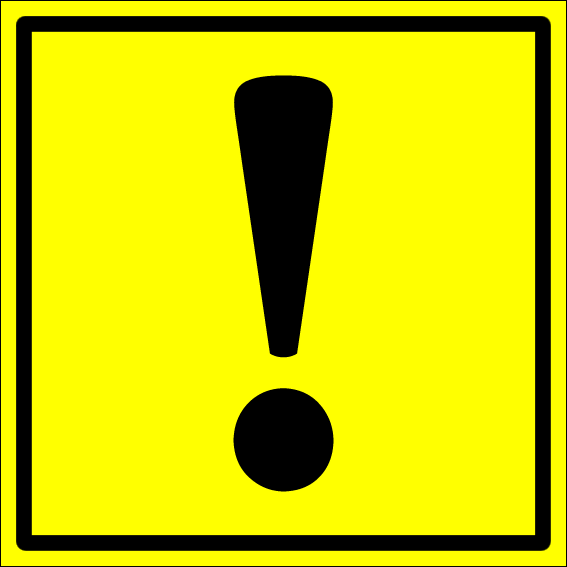 Tumors of the adenohypophysis
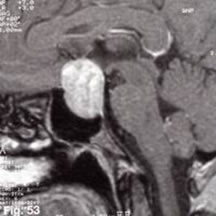 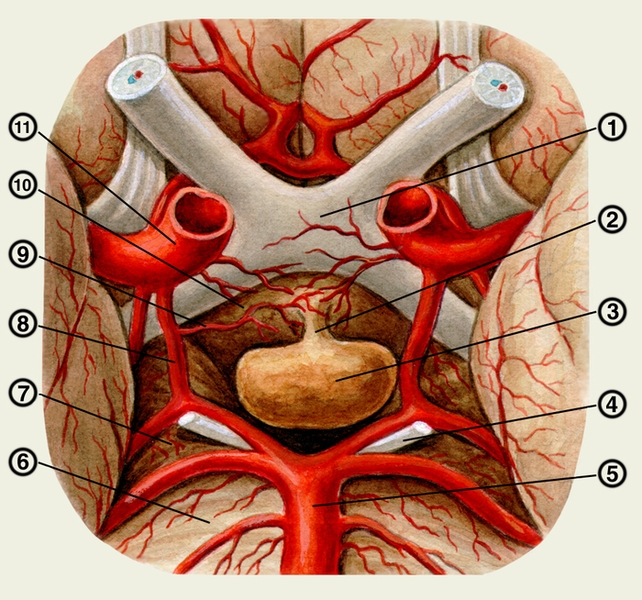 Hormone INactive 23%
Hormone active
Prolactinoma 27%
ACTH-secreting 15%
Mixed 12%
LH or FSH-secreting 8%
TSH-secreting 1%
occurs about Remaining 14% ----- Metastases
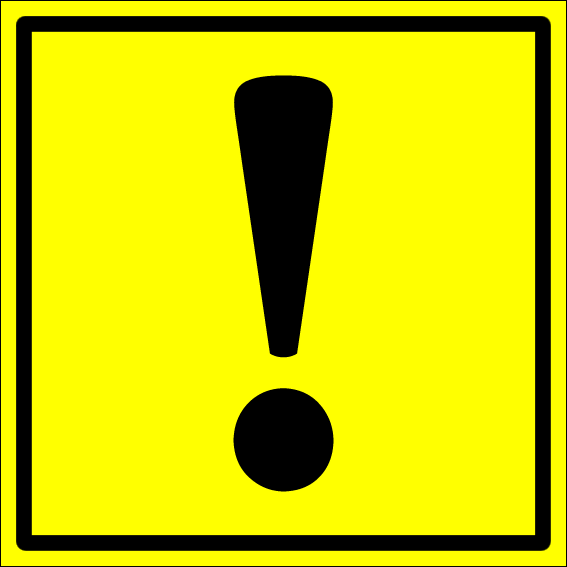 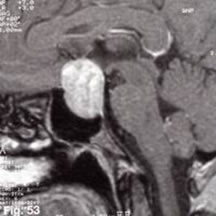 Tumors of the adenohypophysis
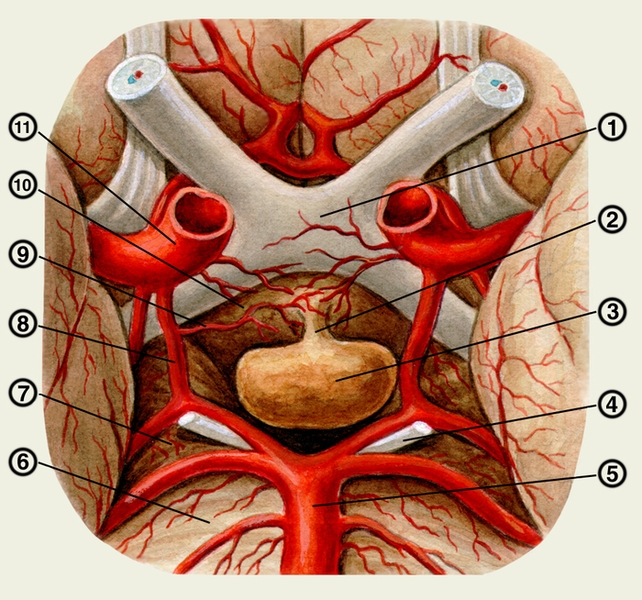 General cerebral symptoms
Clinic
Symptoms of hormonal activity
Symptoms of crushing structures
СиSymptoms of hormonal loss
Опу Symptoms of hormonal loss
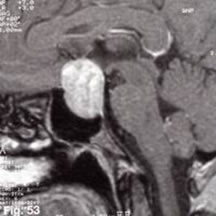 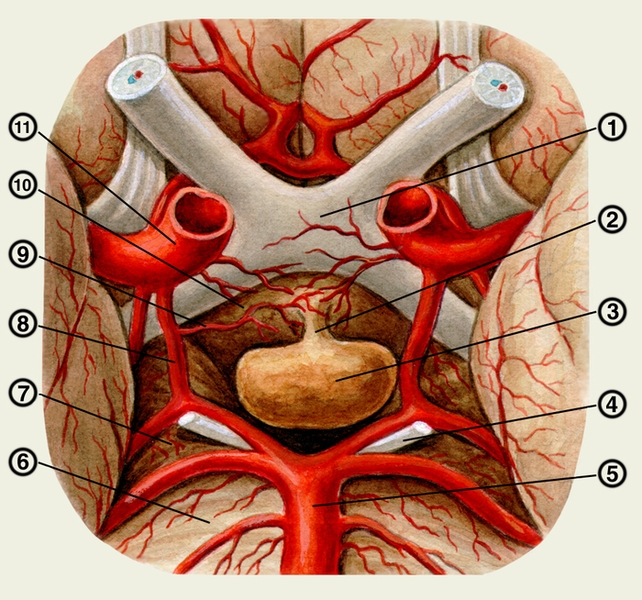 TSH-secreting adenoma
TSH-secreting adenomas are rare.
Usually these are large, extending beyond the Turkish saddle adenomas. They can compress the optic junction and cause visual impairment. These tumors can cause destruction of surrounding cells and their failure. TSH-secreting adenomas function autonomously.
Tumors of the adenohypophysis
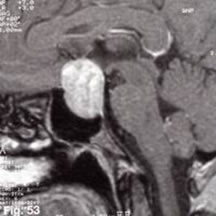 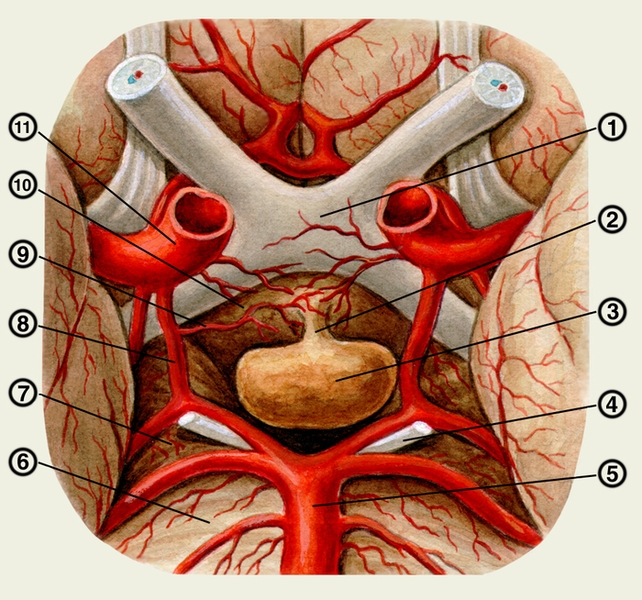 Gonadotropin-Secreting Adenoma
Tumors of the adenohypophysis
 Gonadotropin-Secreting Adenoma
 A gonadotropin-secreting adenoma is usually a macroadenoma. The gonadotropins secreted by it in excess contain mainly a biologically inactive alpha subunit, while the beta subunit, biologically active, is contained in a reduced amount. Therefore, most patients have manifestations of hypogonadism.
prolactin
The hormone of the anterior pituitary gland, peptide 199 a-k, is synthesized in the pituitary gland (similar to STH)
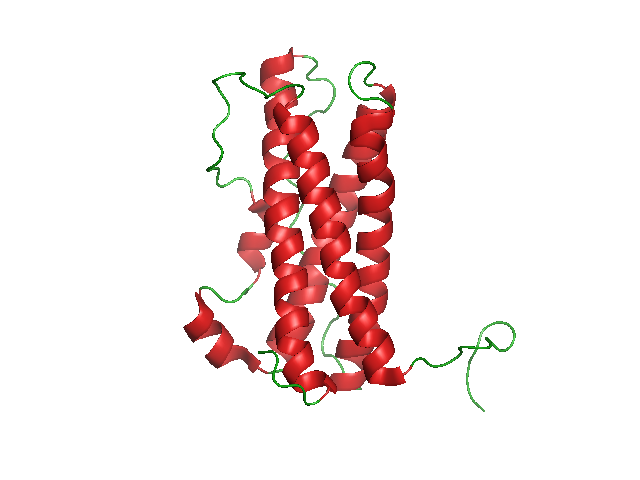 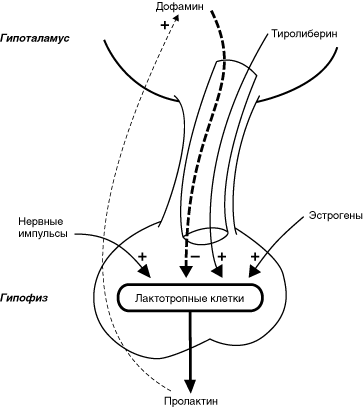 Stimulants TRG
Estrogens
Irritation nipple
Dopamine inhibitors
Prolactin
The effects of prolactin
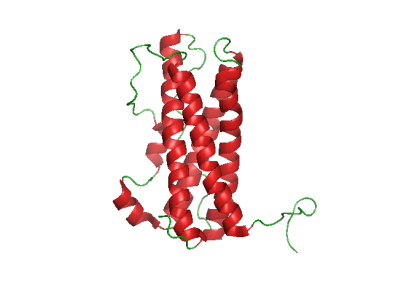 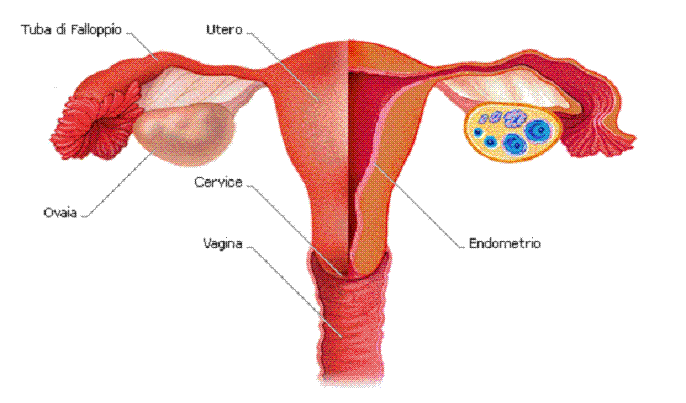 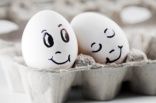 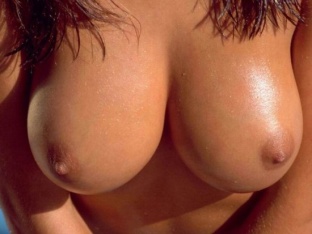 hyperprolactinemia
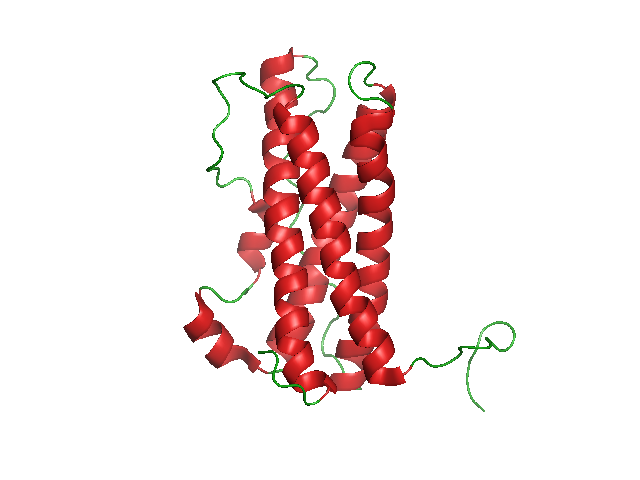 Classification
1. Physiological (see above)
2. Pathological
- Hypothalamus (craniophangioma, sarcoidosis and granulomatosis)
- Pituitary gland (macro-, microadenoma, leg transection)
- Ectopic secretion (prolactin, TRH)
- primary hypothyroidism
- autoimmune diseases
- chronic renal failure
- Metabolic causes (cirrhosis, SLE)
- chest injuries, shingles
hyperprolactinemia
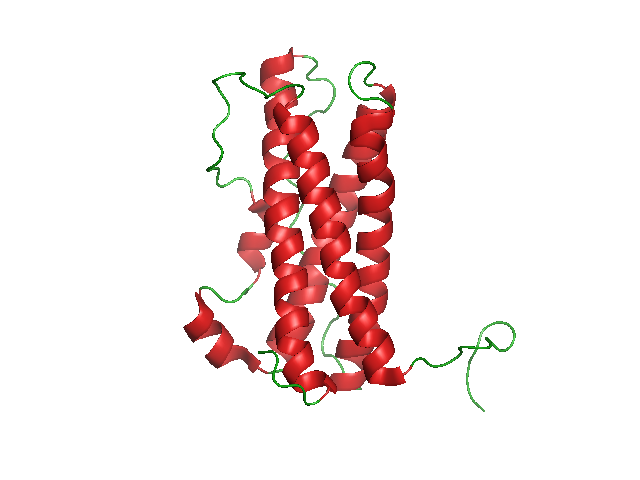 Main Symptoms
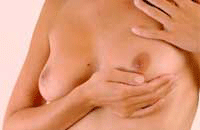 Galactorrhea
Swelling, enlargement of the mammary glands, colostrum secretion
2. Amenorrhea, Impotence
By suppressing FSH, LH
Main Symptoms
There are no symptoms with macrohyperprolactinemia
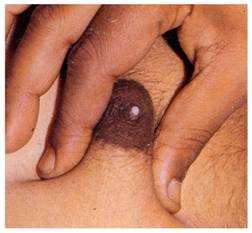 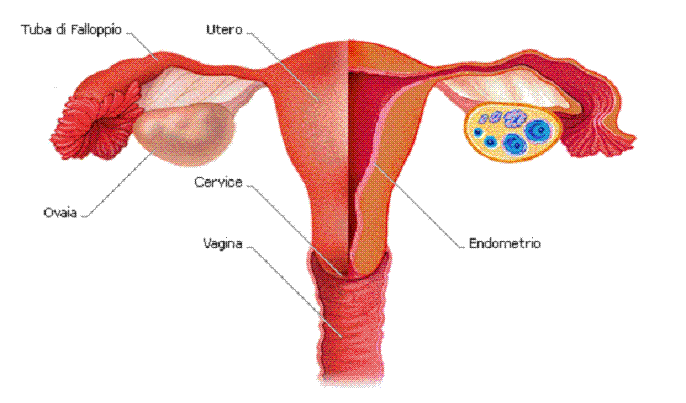 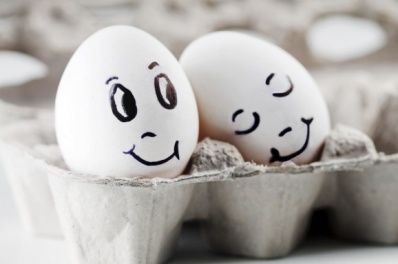 hyperprolactinemia
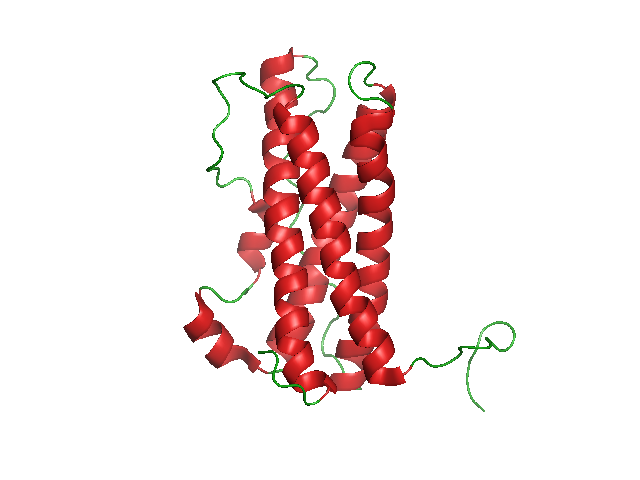 Clinic
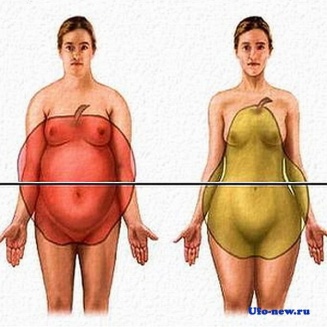 Metabolic disorders (Obesity, insulin resistance, dyslipidemia)
2. Psycho-emotional disorders (asthenia, memory impairment, emotional lability, irritability, anxiety, depression)
3. Reproductive disorders (infertility in men and women, decreased sex drive, menstrual irregularities, erectile dysfunction, decreased ejaculate production)
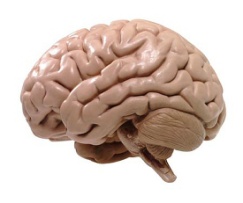 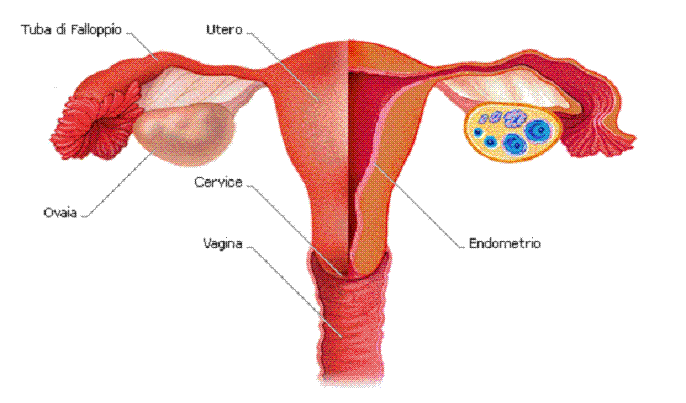 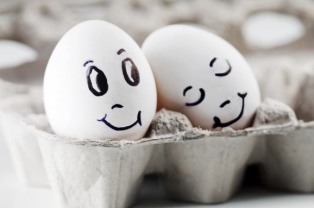 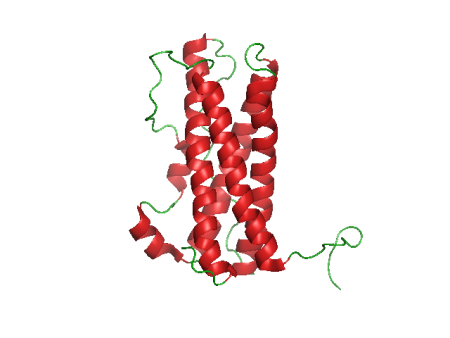 Prolactinoma
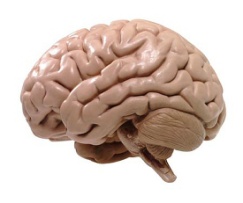 PIPITAL TUMOR SECRETING PROLACTIN
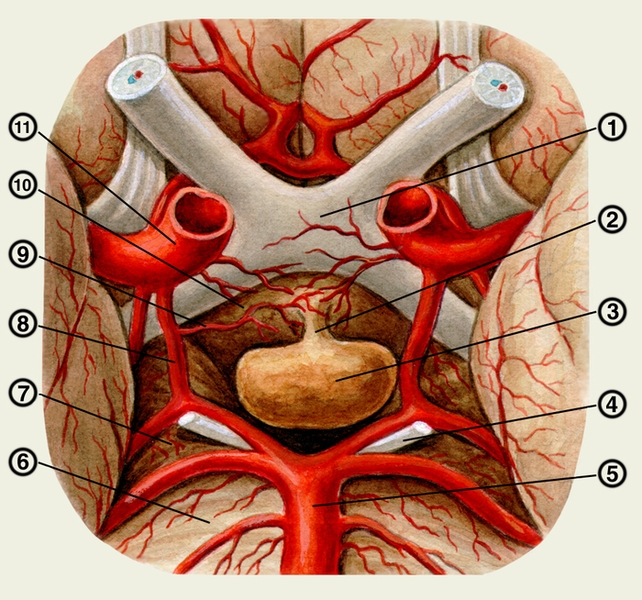 CLINIC
1. Hyperprolactinemia
2. Neurological disorders (headache, dizziness, sleep disturbance, decreased vision, loss of fields, etc.)
3. Endocrine disorders (symptoms associated with the loss of pituitary hormones)
- Hypothyroidism (decreased TSH)
- Adrenal insufficiency (ACTH)
- Diabetes insipidus (ADH)
- Hypogonadism (FSH, LH), osteoporosis
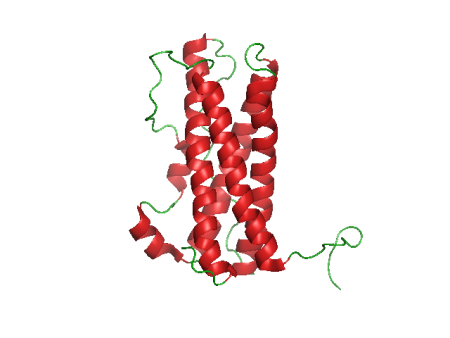 Prolactinoma
CT, MRI, X-ray
Microadenoma less than 1 cm
Macroadenoma more than 1 cm
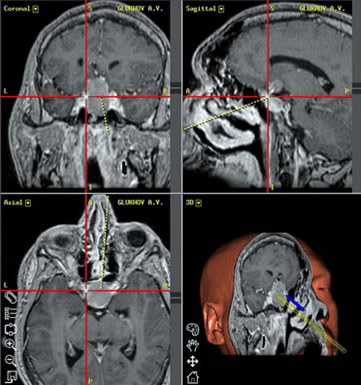 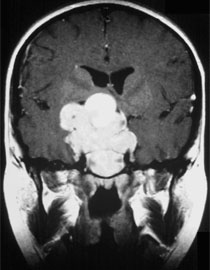 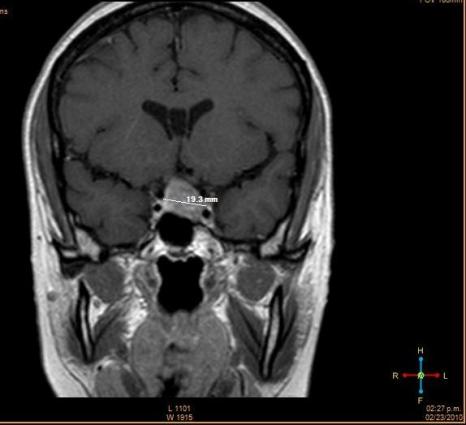 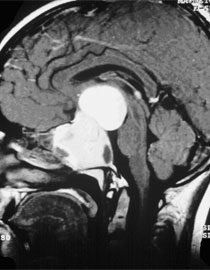 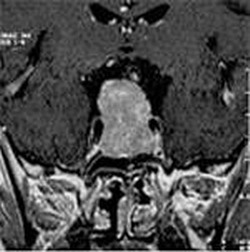 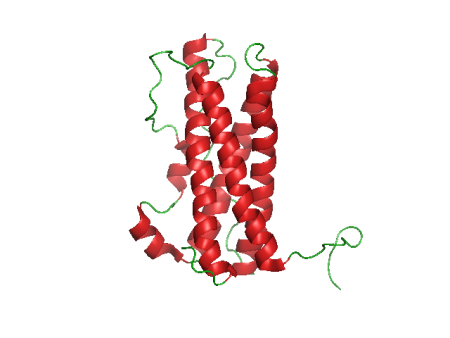 Prolactinoma
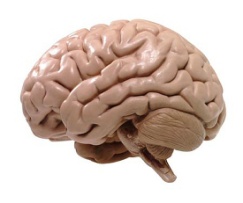 Diagnostics
CLINIC
1. Prolactin (with macro more than 200 ng / l (4200 IU / l)
2. ACTH, TSH, FSH, LH, STH
3. SAMPLES
Increases 3 or more times
If the tumor is less than two
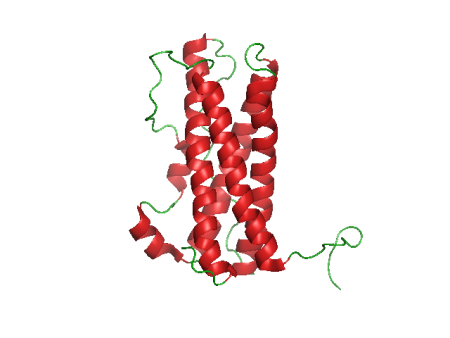 TREATMENT
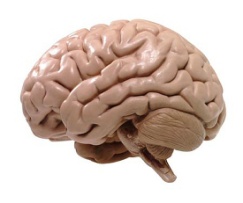 1. Macroadenoma - operation
2. Auxiliary - a proton beam.
3. Medication - dopamine agonists
(I generation - proladel, bromocriptine 2.5-10 mg,
II generation - Quinagolide 75-300 mcg
III generation - Cabergoline-dostinex 0.25-4.5 per week)
Antiserotonergic - methergoline.
Growth hormone
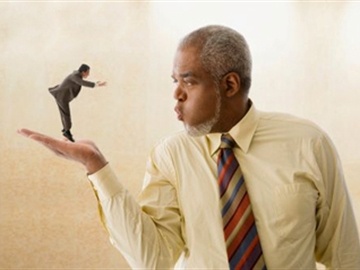 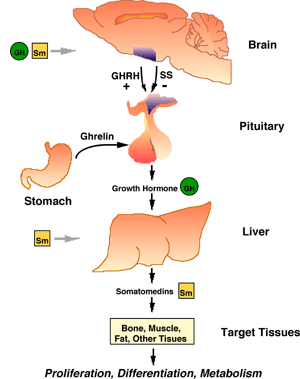 The hormone of the anterior pituitary gland, peptide 191 a-k, is synthesized in the pituitary gland (It belongs to the family of polypeptide hormones, which also includes prolactin and placental lactogen )
Growth hormone
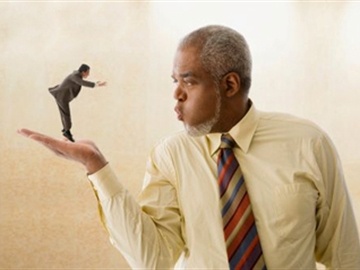 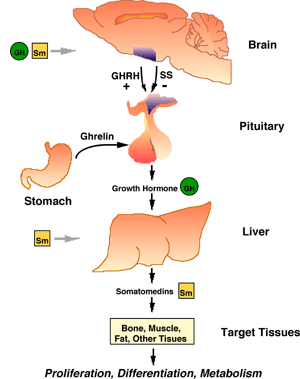 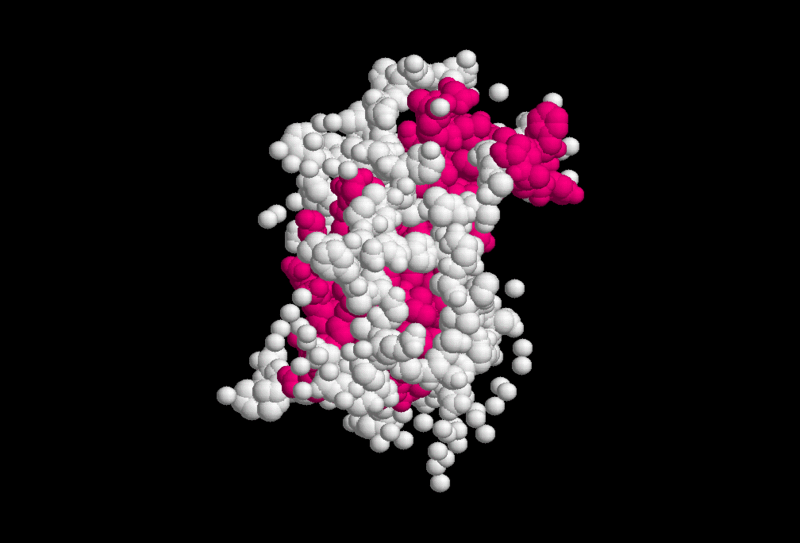 Regulators + Somatoliberin
- Somatostanin
Acts through Somatomedins
(IGF1 is the main effector of STH and IGF2 plays a role in embryonic development)
Growth hormone
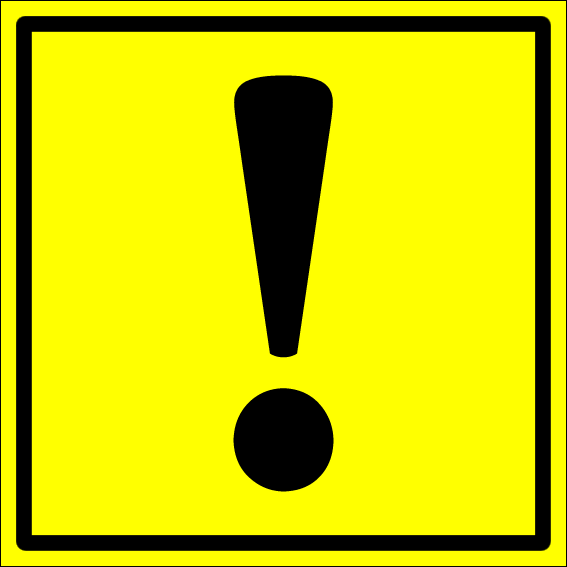 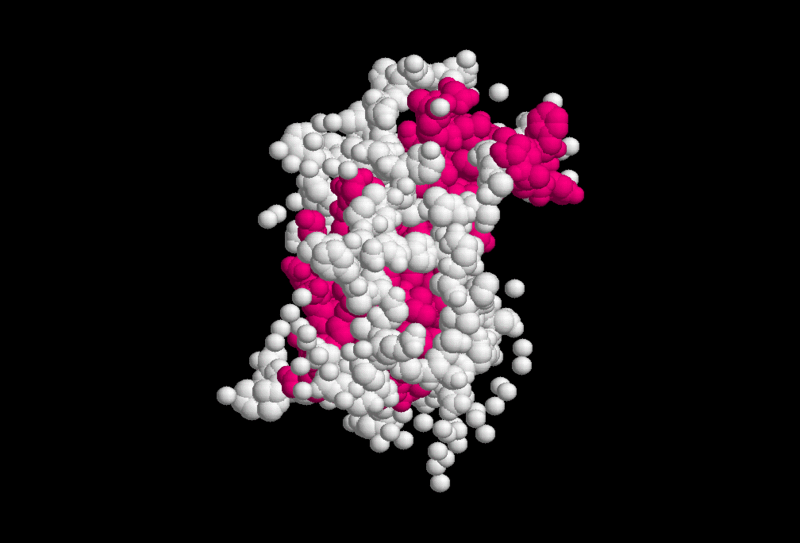 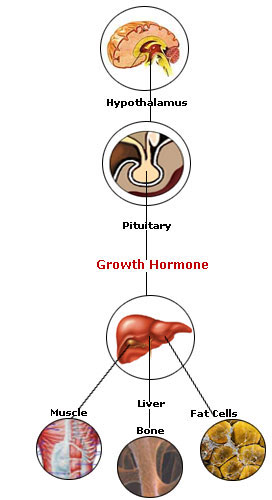 Acts through Somatomedins
(IGF1 is the main effector of STH and IGF2 plays a role in embryonic development)
Effects Tissue growth
Excess STH
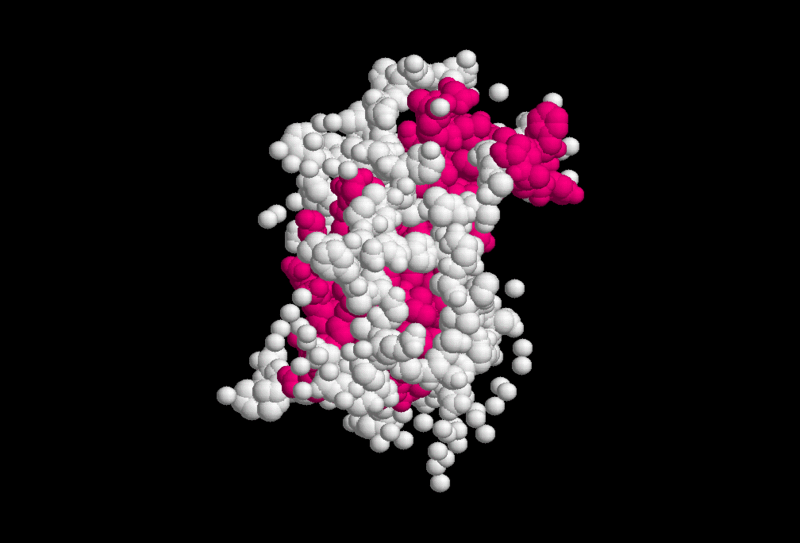 Usually associated with a pituitary tumor, height (age) depending on the closure of zones
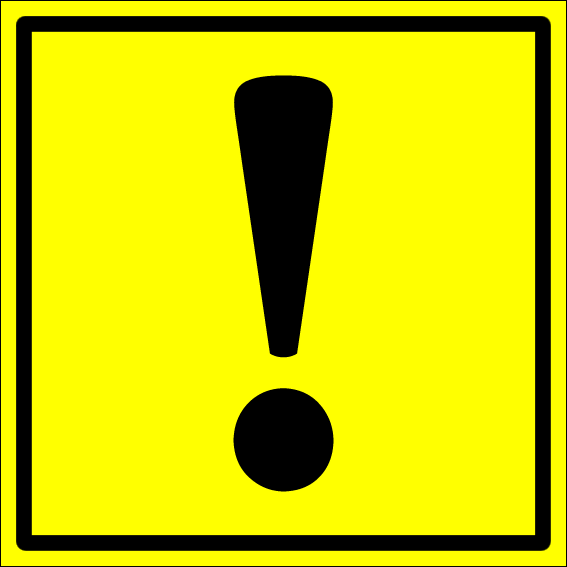 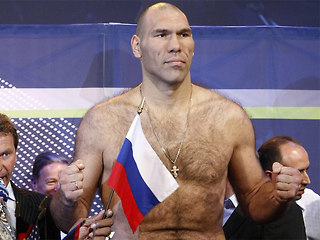 Acromegaly
Gigantism
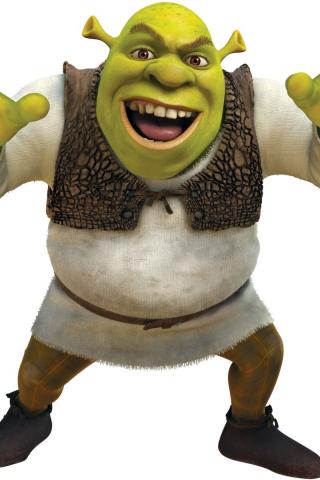 Giants - men height> 200 (205) cm
women height> 190 cm
Acromegaly
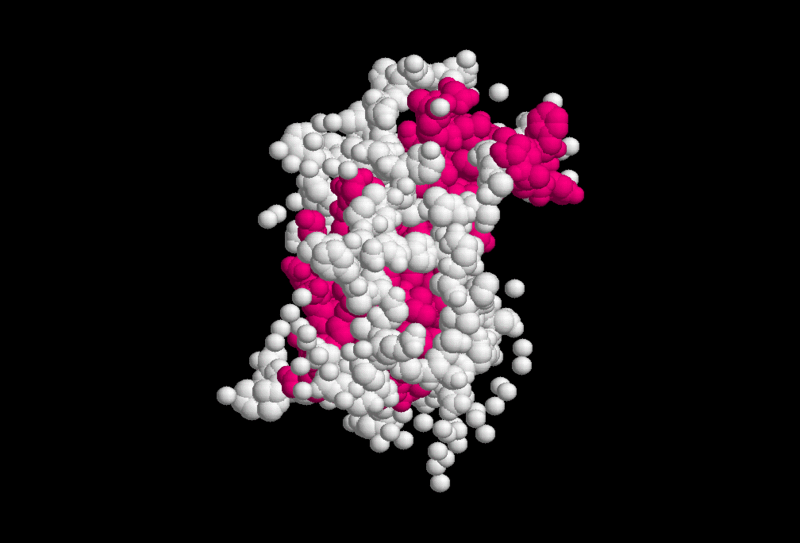 clinic
Coarsening of facial features superciliary arches, nose, ears, cheekbones, jaw, interdental spaces
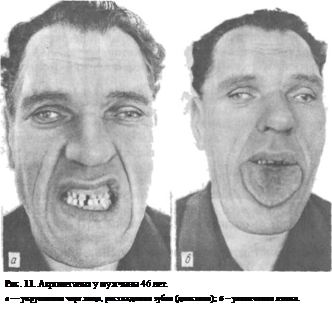 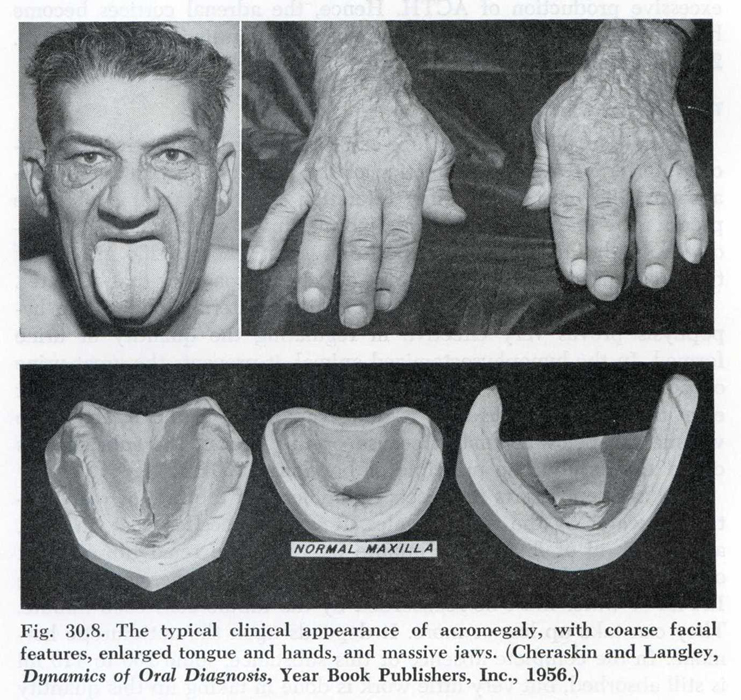 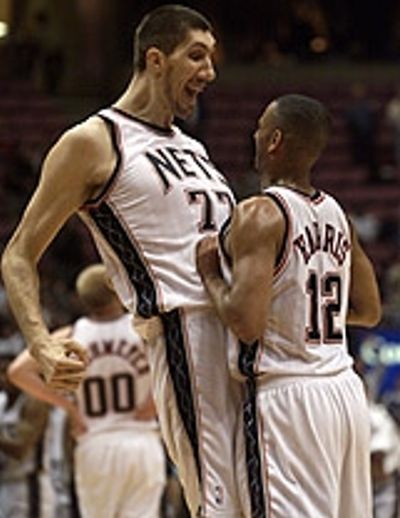 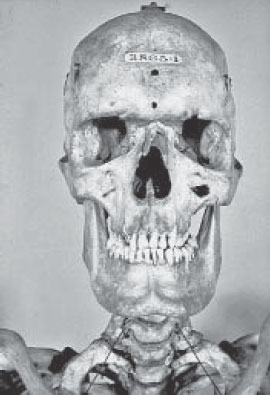 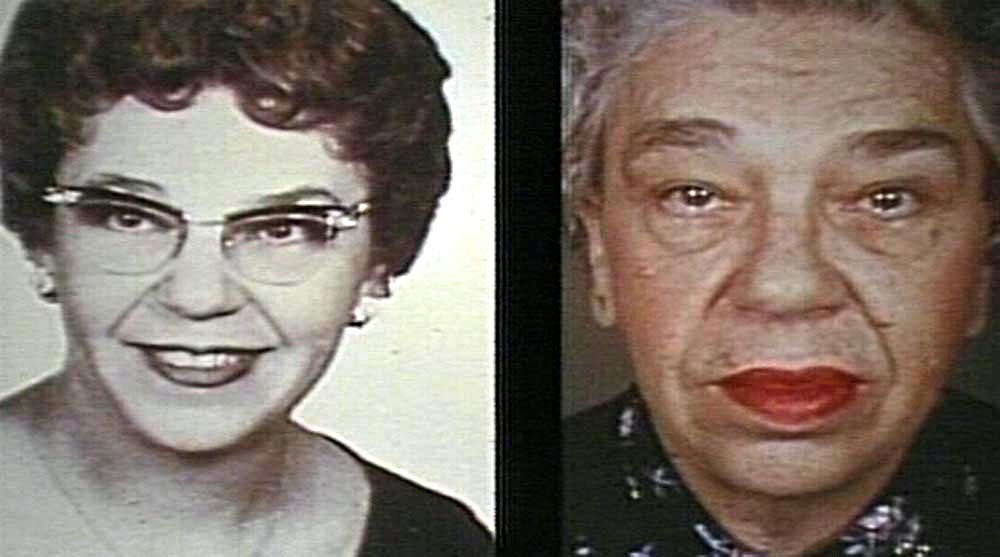 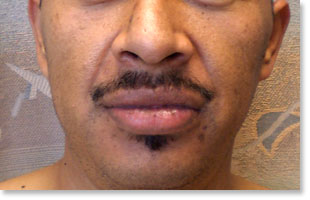 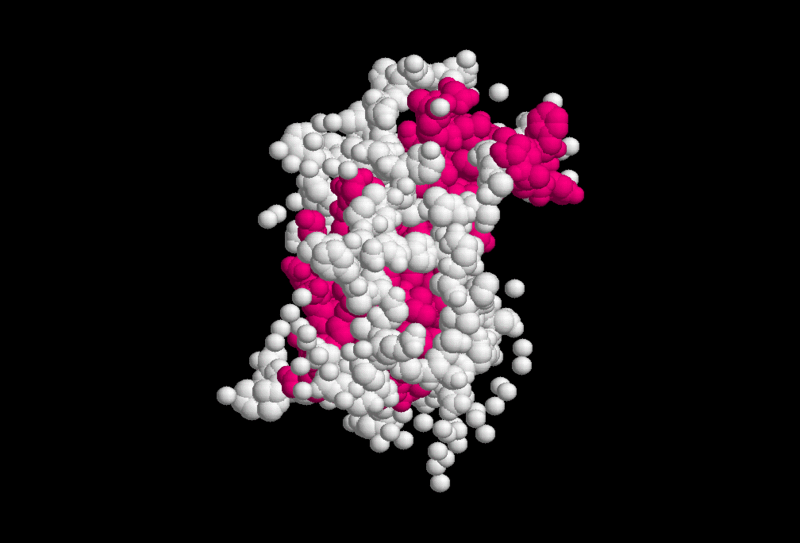 Disproportionate increase in hands and feet
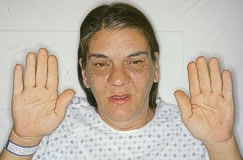 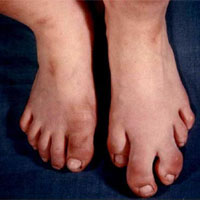 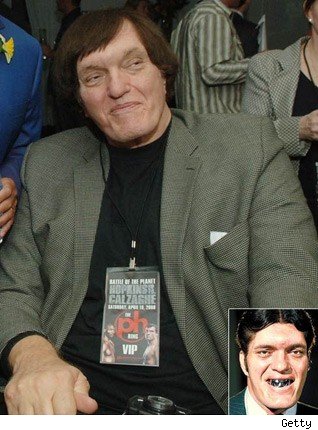 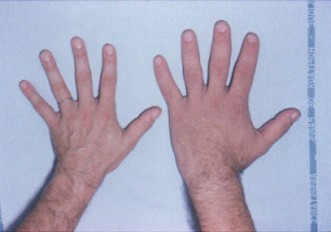 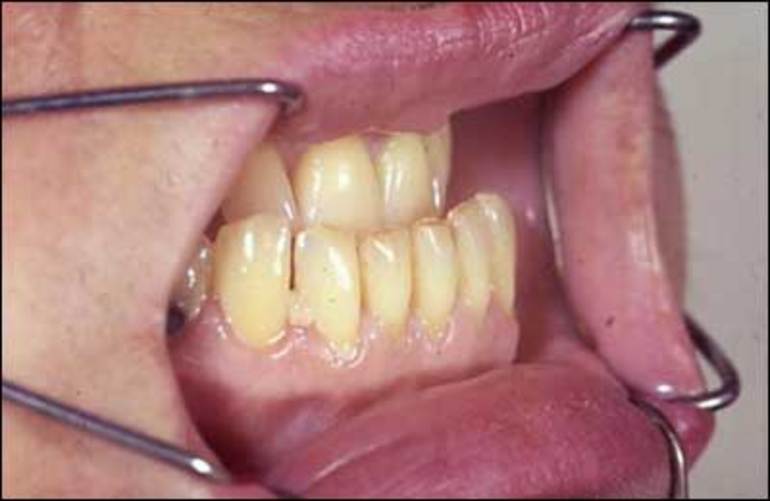 Acromegaly
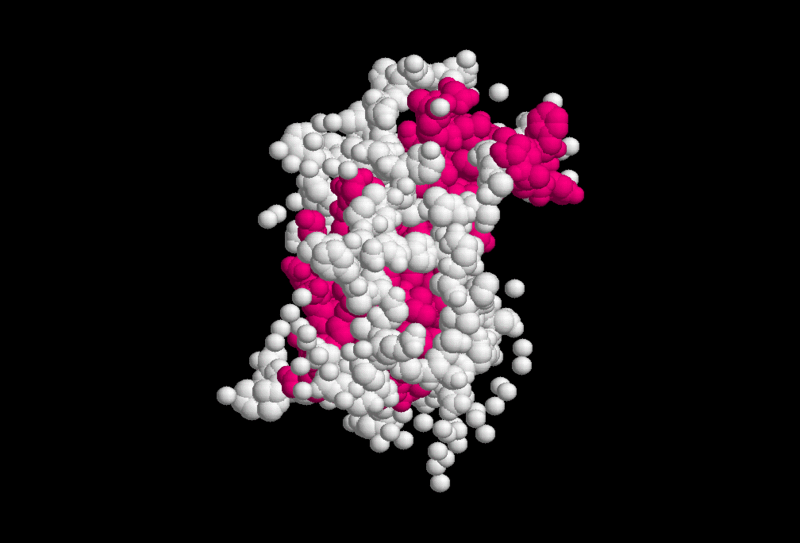 clinic
Acromegaly
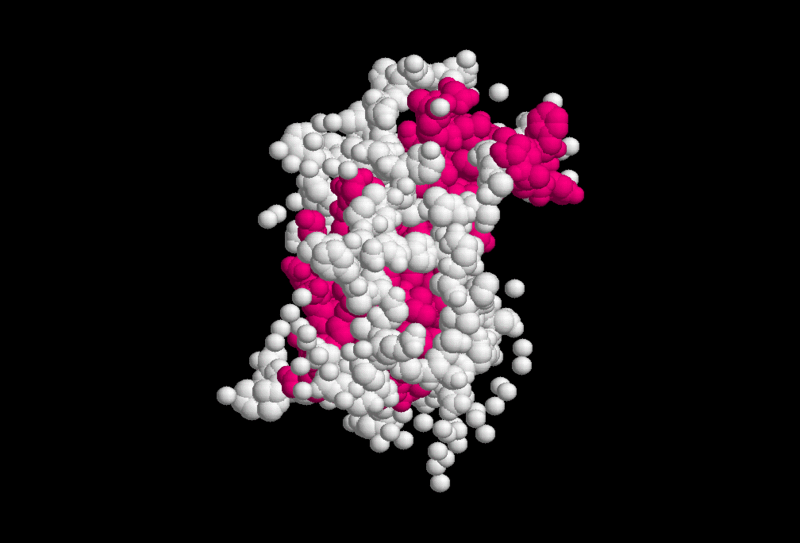 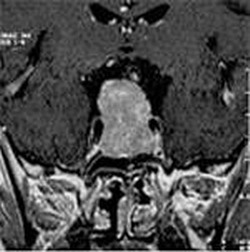 Symptoms of tumor progression:
1) Headaches;
2) Visual impairment;
3) An increase in the size of the Turkish saddle.
.
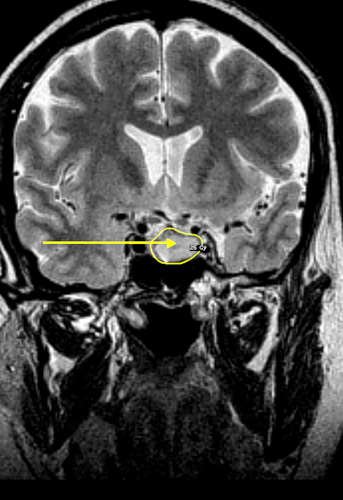 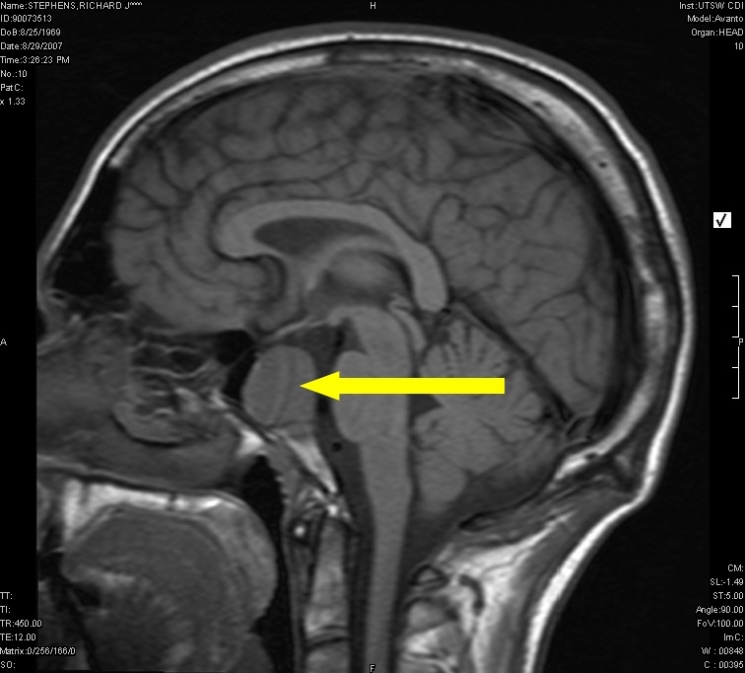 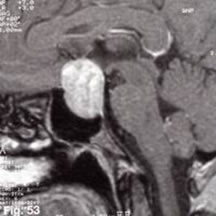 The main clinical symptoms and complications of acromegaly from the skin
Acantosis nigricans
Rough skin folds
Aspe
Hirsutism
Profuse sweating
Seborrhea
Warts
hydradenitis
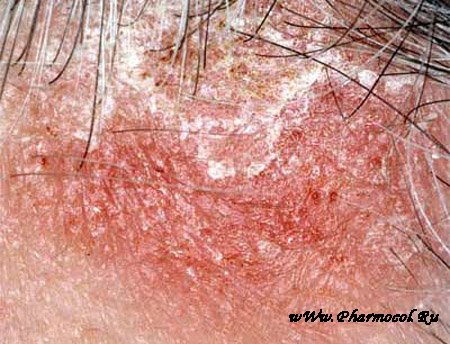 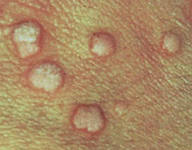 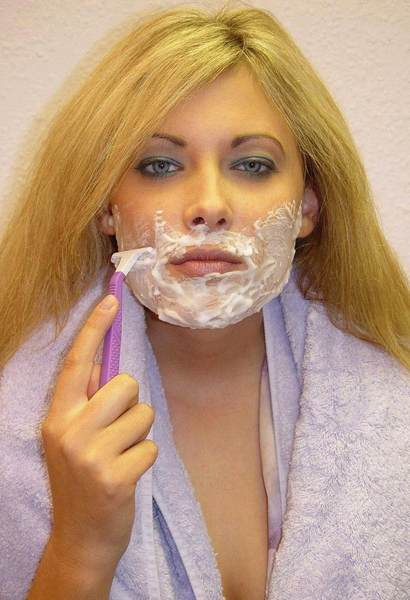 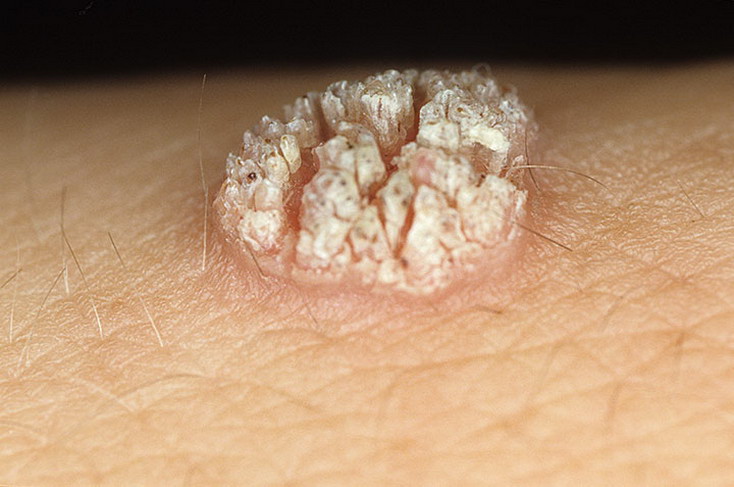 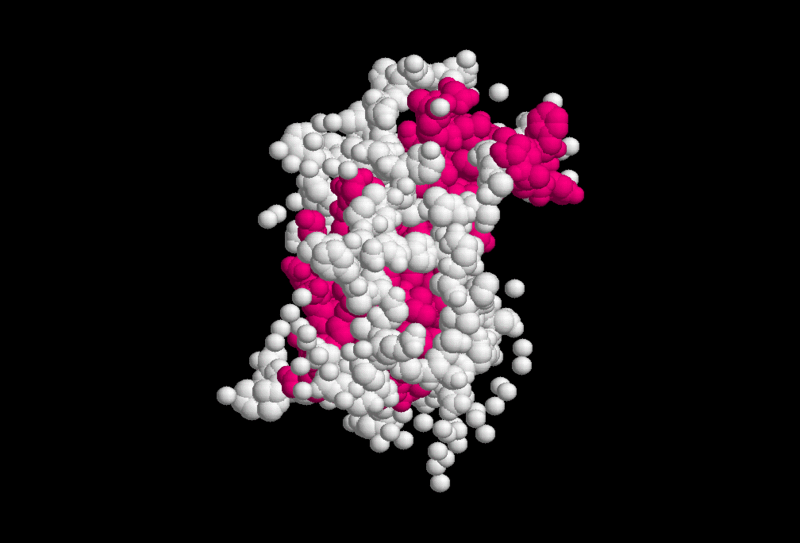 Acromegaly
1) The level of growth hormone in blood plasma is above 10 pg / ml (> 250 pmol / l), the norm is 2-5 pg / ml (46-230 pmol / l).
2) In cases where the level of growth hormone is 5-10 ng / ml (230-250 pmol / l), a glucose load test is performed. Normally, an increase in plasma glucose inhibits the secretion of growth hormone and its concentration in the blood decreases to 2 ng / ml (93 pmol / l) and less after 45-60 minutes. With acromegaly, the concentration of growth hormone remains at the initial level and often increases. This is due to the autonomy of growth hormone secretion by the adenoma.
3) The rhythm of growth hormone secretion. Normally, the highest peak of growth hormone secretion is at night. In acromegaly, there is no nightly peak in secretion.
.
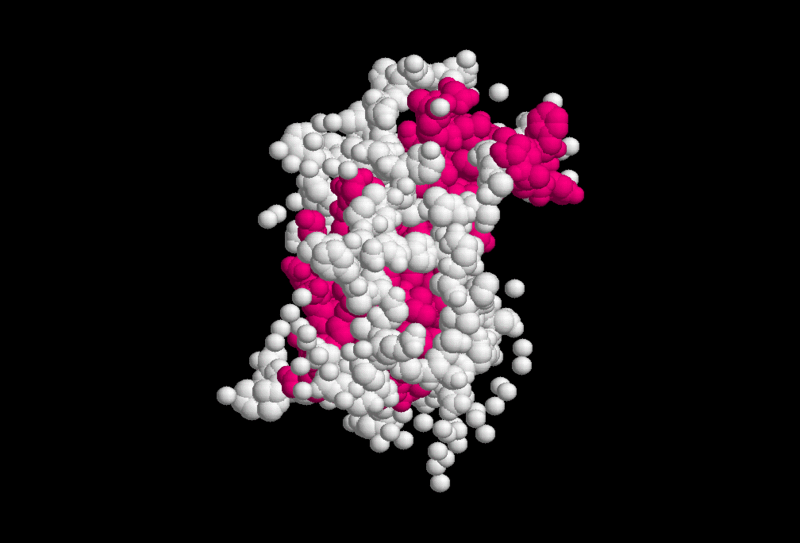 Diagnostics
4) Study of the concentration of IGF-1 in blood plasma. In all patients with acromegaly, the level of IGF-1 in the blood is higher than normal, which indicates an excess of growth hormone.
5) Test with bromocriptine. Bromocriptine, being a dopamine agonist, normally increases the secretion of growth hormone. In patients with acromegaly, bromocriptine paradoxically suppresses GH secretion.
6) In many patients with acromegaly, glucose tolerance may be impaired. Diabetes mellitus may be much less common. Diabetes is a consequence of insulin resistance caused by excess growth hormone.
Acromegaly
Treatment - operative
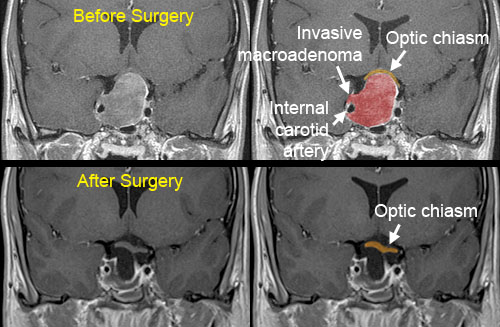 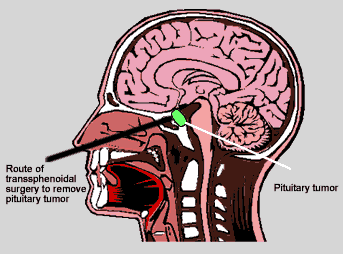 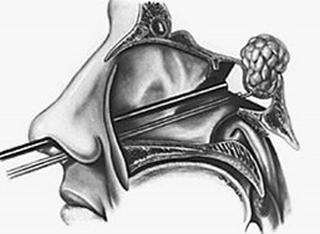 Acromegaly
Treatment - conservative
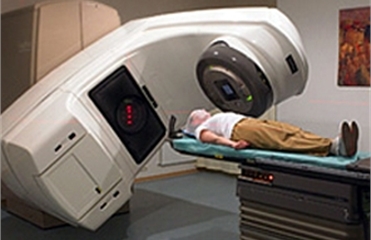 Telegammotherapy in a total dose of 4500-5000 Rad is successful in 60-80% of patients. However, the effect occurs slowly over 2-5 years.
Proton beam (irradiation by heavy particles) to the pituitary gland. In these cases, the normalization of the level of growth hormone in the blood serum <5 ng / ml occurs faster than with telegammotherapy.
Treatment by implantation of radioactive gold into the tumor is effective in 70% of patients, but it is carried out only in certain centers.
AcromegalyTreatment - conservative
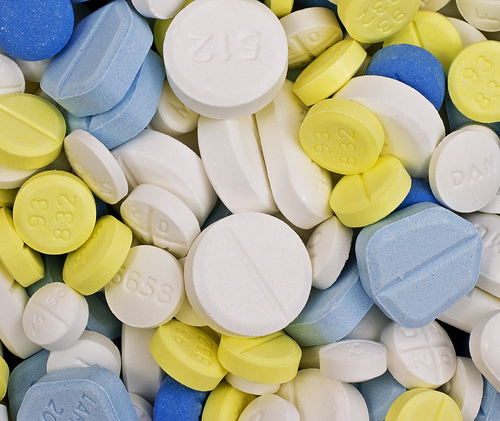 Somatostatin - 14-amino acid cyclic peptide: reduces GH
Sandostatin - LAR - 30 mg intramuscularly 1 time in 2-3 weeks
Lanreotide (somatulin) - 10-30 mg intramuscularly 1 time in 28 days - the effectiveness of reducing STH and IRF-1 65-70%; in 20-50%, a decrease in the volume of adenoma is more than 45% of the original .
Thanks for attention
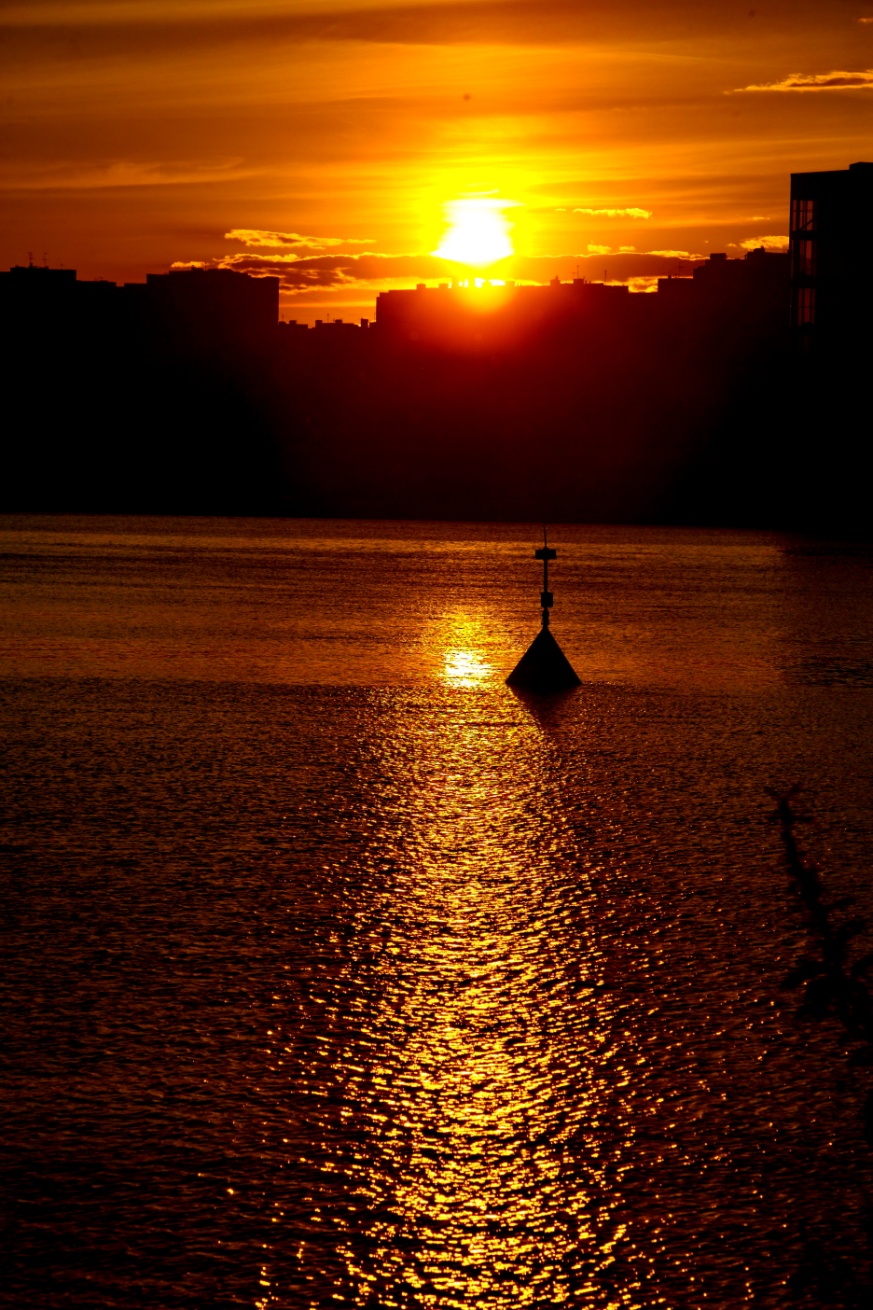